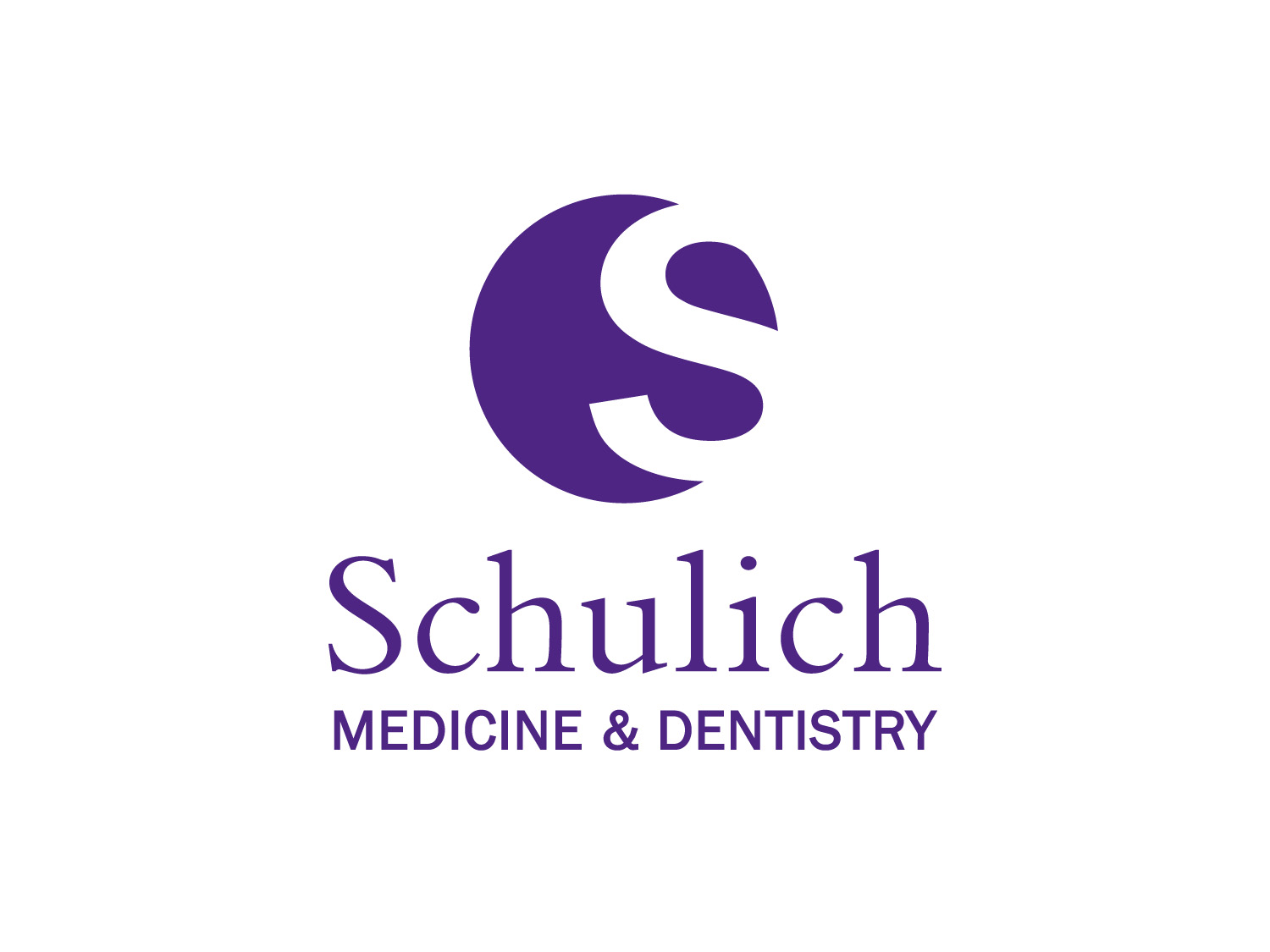 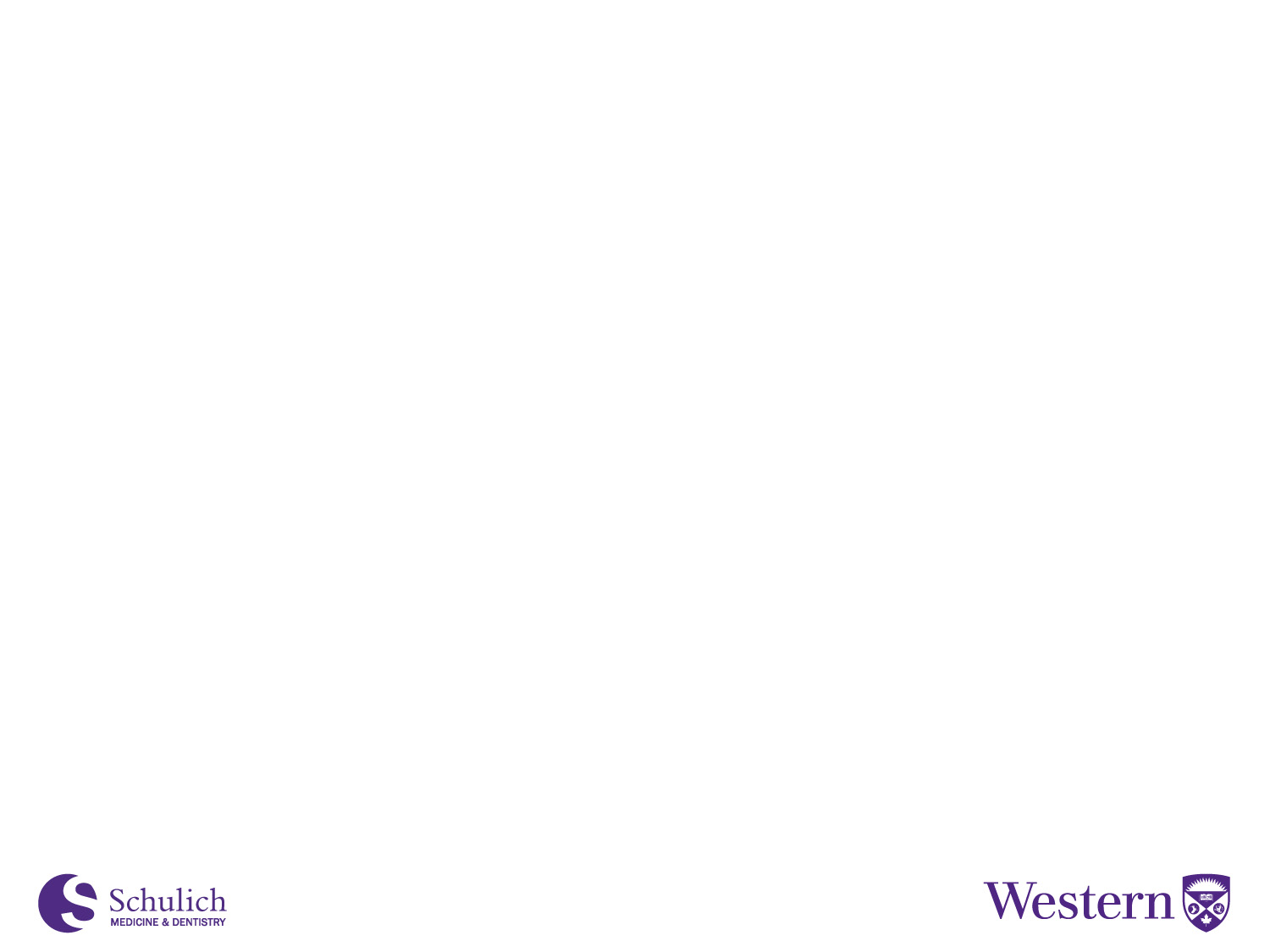 Department Name Here
Presentation
Name Placed Here
Month day, year
Presentation Title Here
Month day, year

Today’s Agenda
Qui vel estrum faccaep udiorit atieatio et, veris consect ionesecest.
Presentation Title Here
Title Here
Qui vel estrum faccaep udiorit atieatio et, veris consect ionesecest.
Qui vel estrum faccaep udiorit atieatio et, veris consect ionesecest.
Qui vel estrum faccaep udiorit atieatio et, veris consect ionesecest.
Presentation Title Here
Title Here
Qui vel estrum faccaep udiorit atieatio et, veris consect ionesecest.
Qui vel estrum faccaep udiorit atieatio et, veris consect ionesecest.
Qui vel estrum faccaep udiorit atieatio et, veris consect ionesecest.
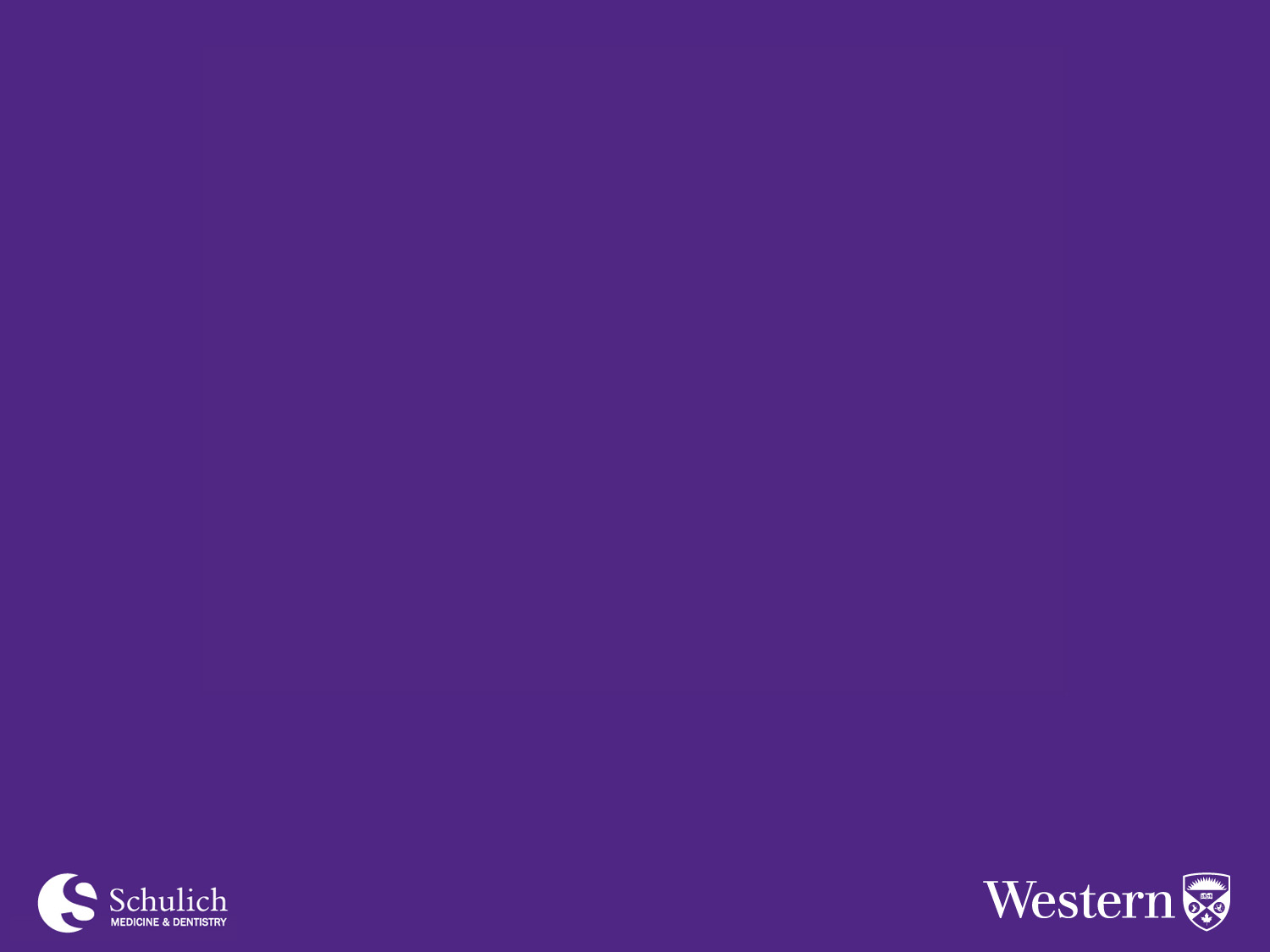 Presentation Title Here
New Topic 
Theme Area
Presentation Title Here
Title Here
Qui vel estrum faccaep udiorit atieatio et, veris consect ionesecest.
Qui vel estrum faccaep udiorit atieatio et, veris consect ionesecest.
Qui vel estrum faccaep udiorit atieatio et, veris consect ionesecest.
Presentation Title Here
Title Here
Presentation Title Here
Title Here
Presentation Title Here
Qui vel estrum faccaep udiorit atieatio et, veris consect ionesecest.
Qui vel estrum faccaep udiorit atieatio et, veris consect ionesecest.
Qui vel estrum faccaep udiorit atieatio et, veris consect ionesecest.
Presentation Title Here
Title Here
Qui vel estrum faccaep udiorit atieatio et, veris consect ionesecest.
Qui vel estrum faccaep udiorit atieatio et, veris consect ionesecest.
Qui vel estrum faccaep udiorit atieatio et, veris consect ionesecest.
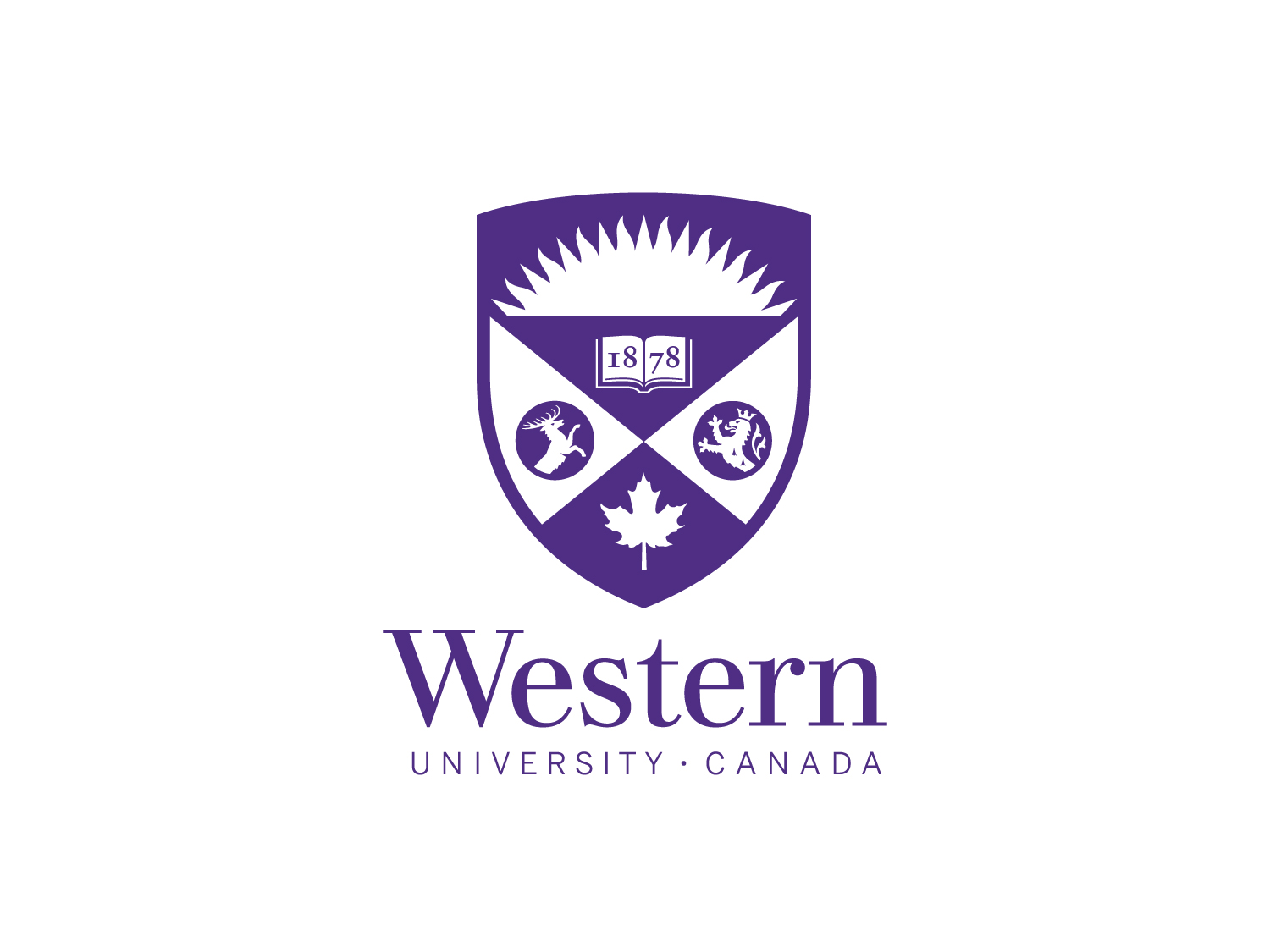